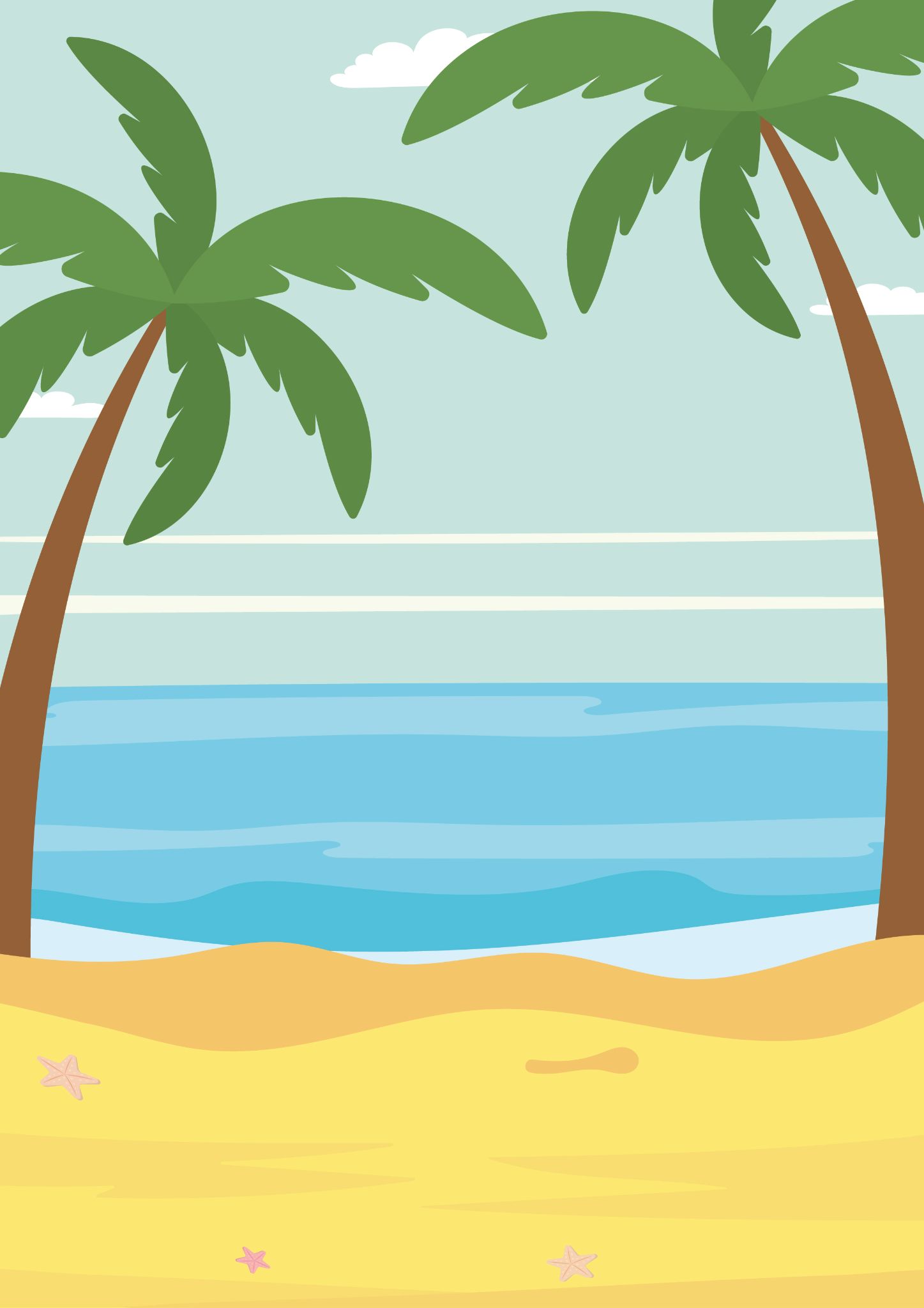 Beach Packing List
Essentials:
Driver’s License/ID
Debit/ Credit Card
Money/ Wallet
Passport
Visa
T-shirts
Socks
Tank Tops
Bras
Underwear
Pants
Jeans
Maxi/Sundress
Romper
Skirts
Activewear
Clothes:
Fun Stuff:
Toiletries:
Beach Gear
Waterproof Blanket
Beach Cart
Umbrella/Tent
Beach Chair
Hooded Towel
Toothbrush
Floss
Deodorant
Face Wash
Razor
Shaving Cream
Feminine Products
Toothpaste
Kids Beach Bag
Water Bottles
Beach Chairs
Boogie Boards
Sunglasses
Bottle Opener
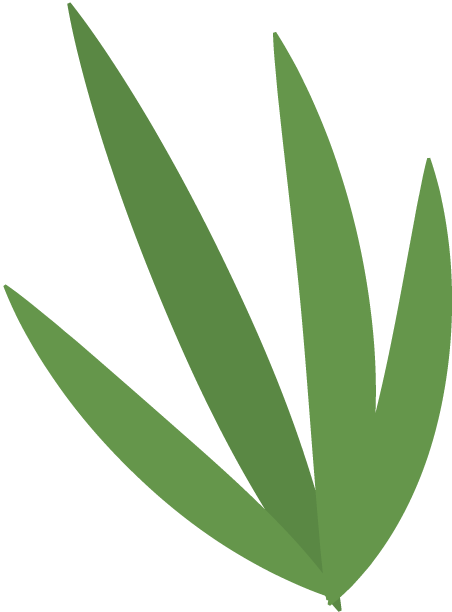 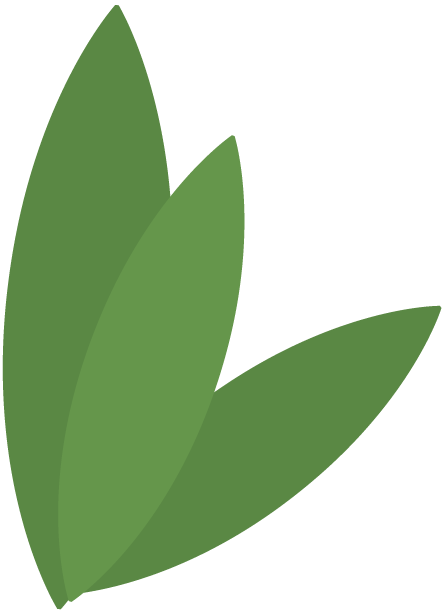